Bayern
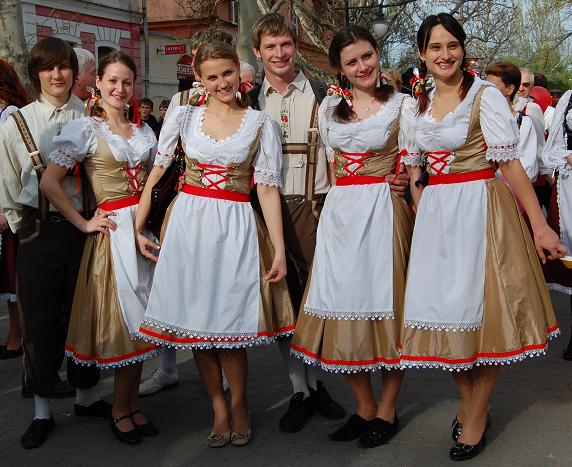 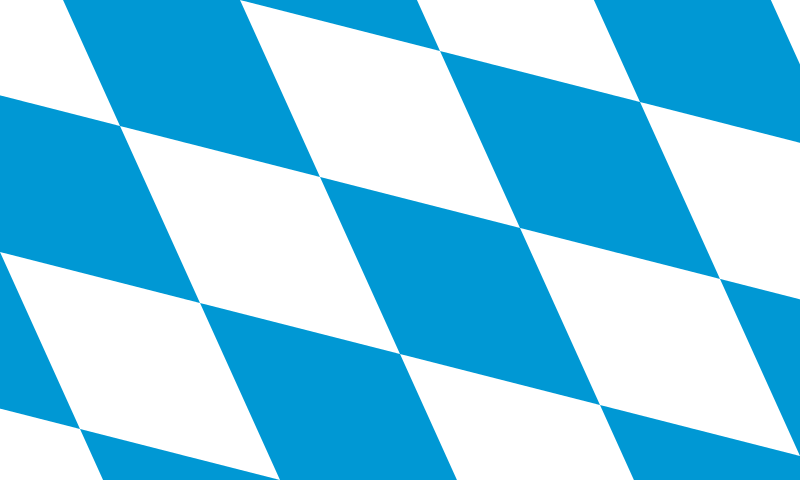 Augsburg
München
Nürnberg
Seen, Berge, Walden und Flussen